Our GoalAttained Through Endurance
Goal: “the place at which a race, or trip is ended; an end that one strives to attain; one’s aim”
Endurance: “an ability to last, continue, or remain; the abilityto stand pain, distress, fatigue; fortitude; duration”
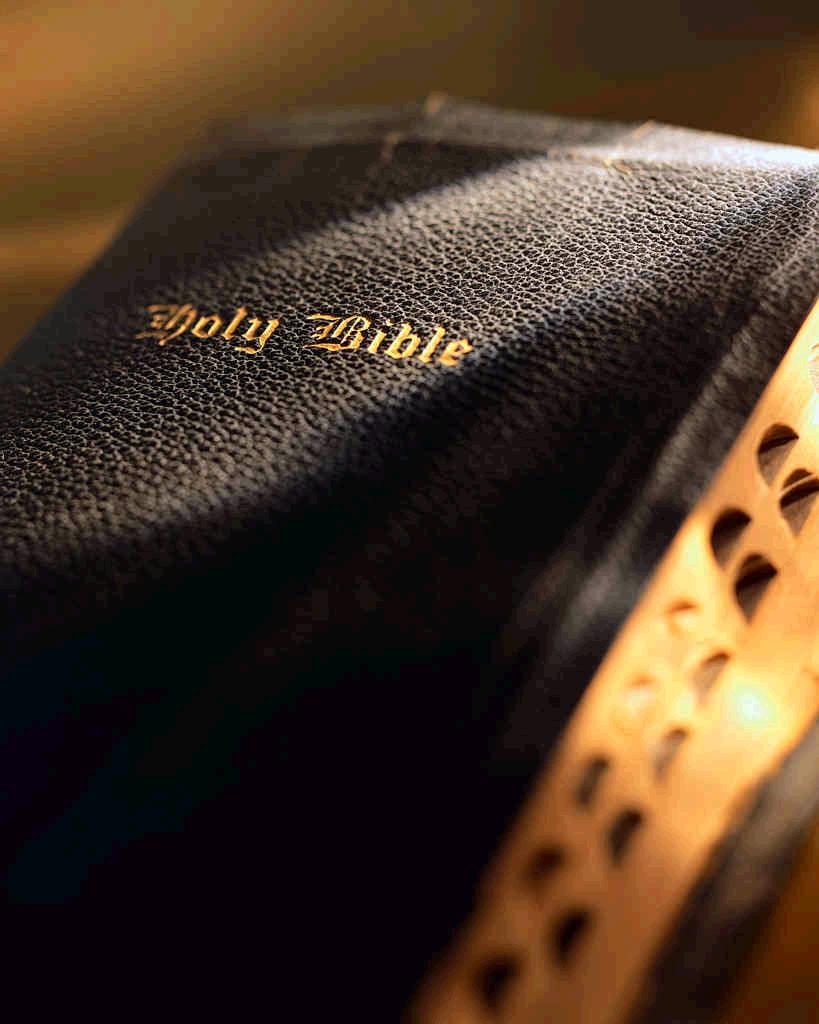 Christian’s Goal – Heaven!
We are a chosen race
1 Peter 2:9
Jesus is our example
Hebrews 12:1-3
We need enduranceto reach our goal
Hebrews 10:36
Endurance Being Tested
How much are we willing to endure?
James 1:3
Jesus endured to the end
Matthew 4:1-11
Job remained loyal
James 5:11
Moses’ goal was firmly rooted
Hebrews 11:24-27
Practice Endurance
Practice enduring all
1 Corinthians 4:12
Love of our goal willlet us endure
Revelation 2:3
Results of Endurance
Christians are promised salvation if we endure to the end
Matthew 10:22
2 Timothy 2:12
The perfect result for the Christian:
Being with Christ forever!
Press Toward the Goal
Establish our goal of getting to heaven!
Hebrews 12:1
1 Corinthians 9:24
1 Corinthians 9:25
"Do not lay up for yourselves treasures on earth,where moth and rust destroy and where thieves breakin and steal; but lay up for yourselves treasures in heaven, where neither moth nor rust destroys and where thievesdo not break in and steal.
Matthew 6:19-20
Conclusion
Endurance is one of the hardesttests of life
Many Christians have fallen away because of a lack of endurance
Be determined to establishyour goal in life – to spend eternity in Heaven, no matter how much you may have to endure to get there!